The sleepy bear
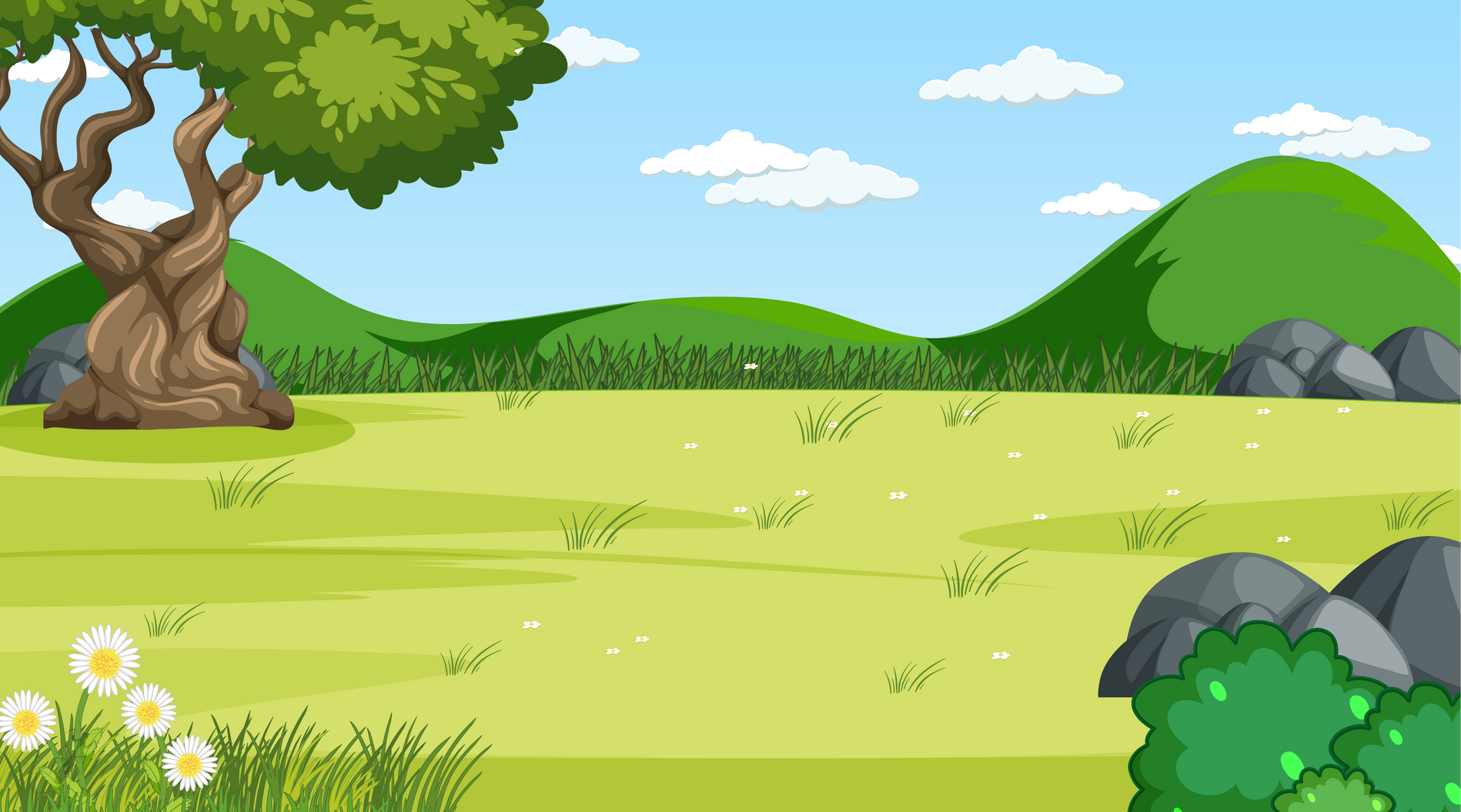 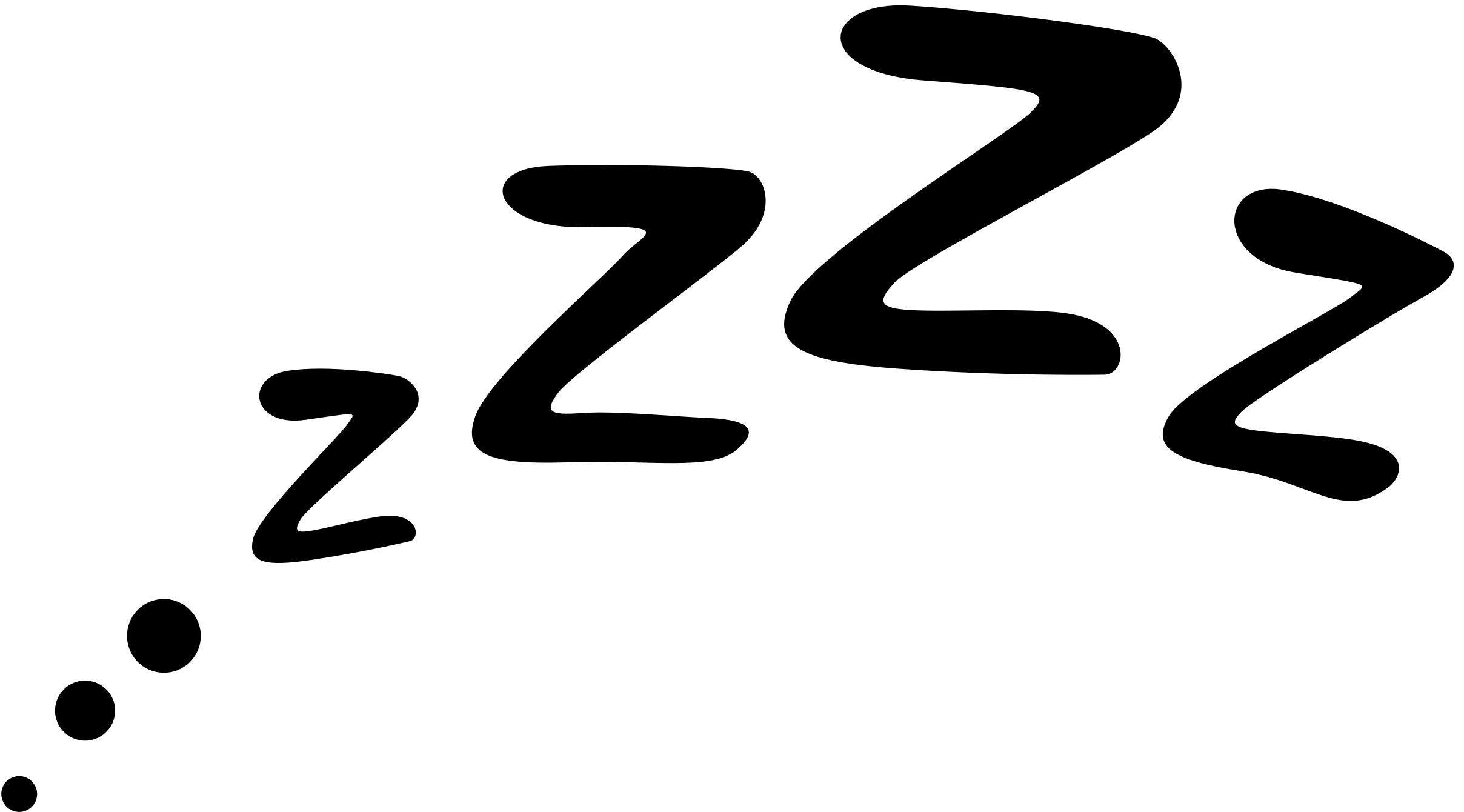 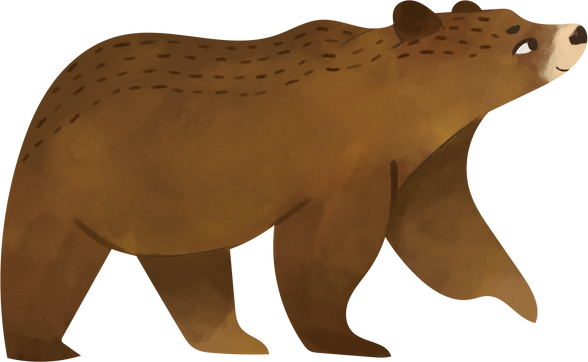 1
Nearly winter
It's nearly winter and Bruno the bear is sleepy. He needs to find some food before he goes to sleep for the winter.
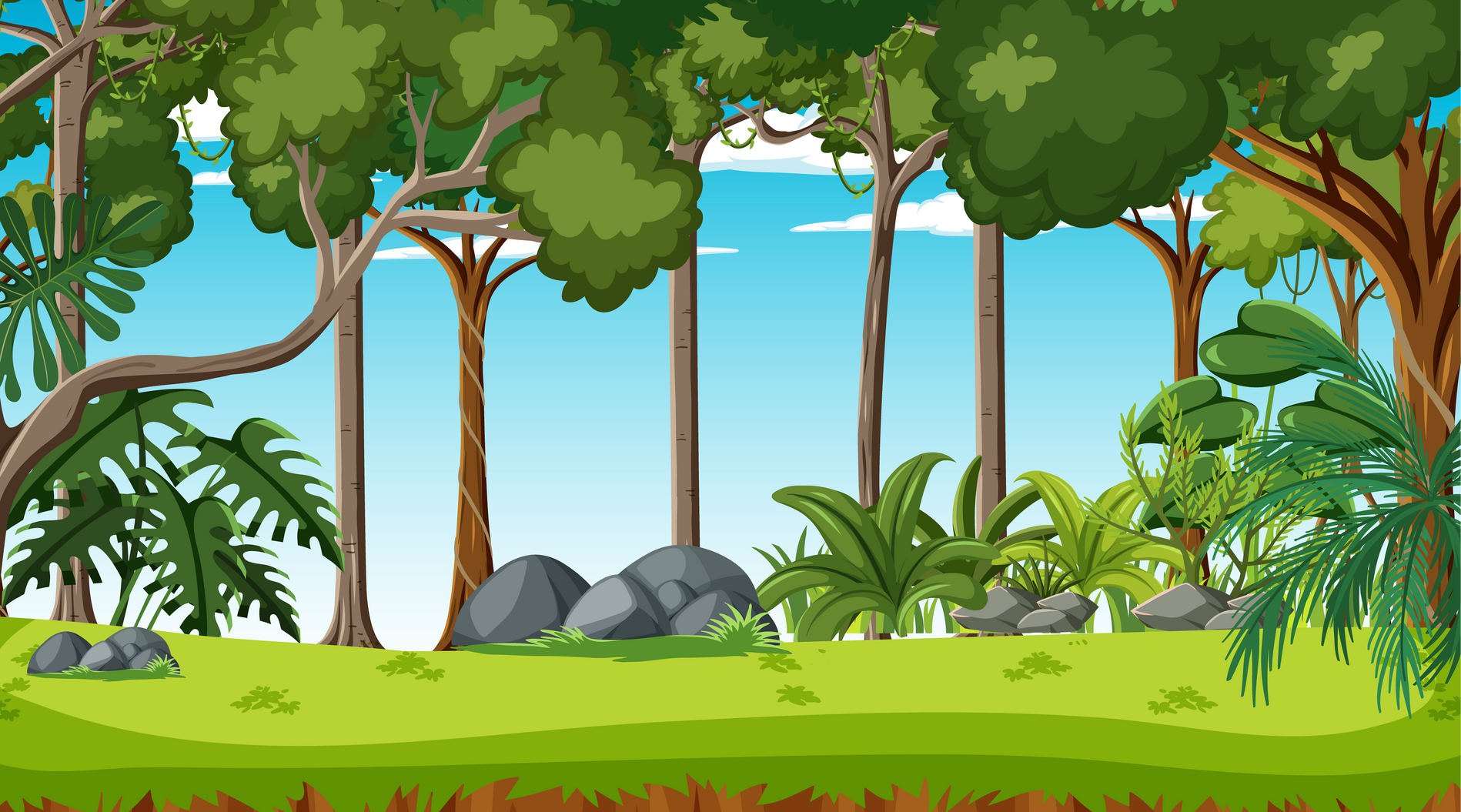 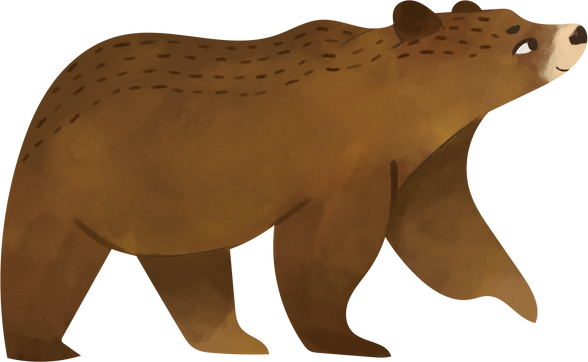 2
Honey
On Monday, Bruno finds one golden pot of honey.
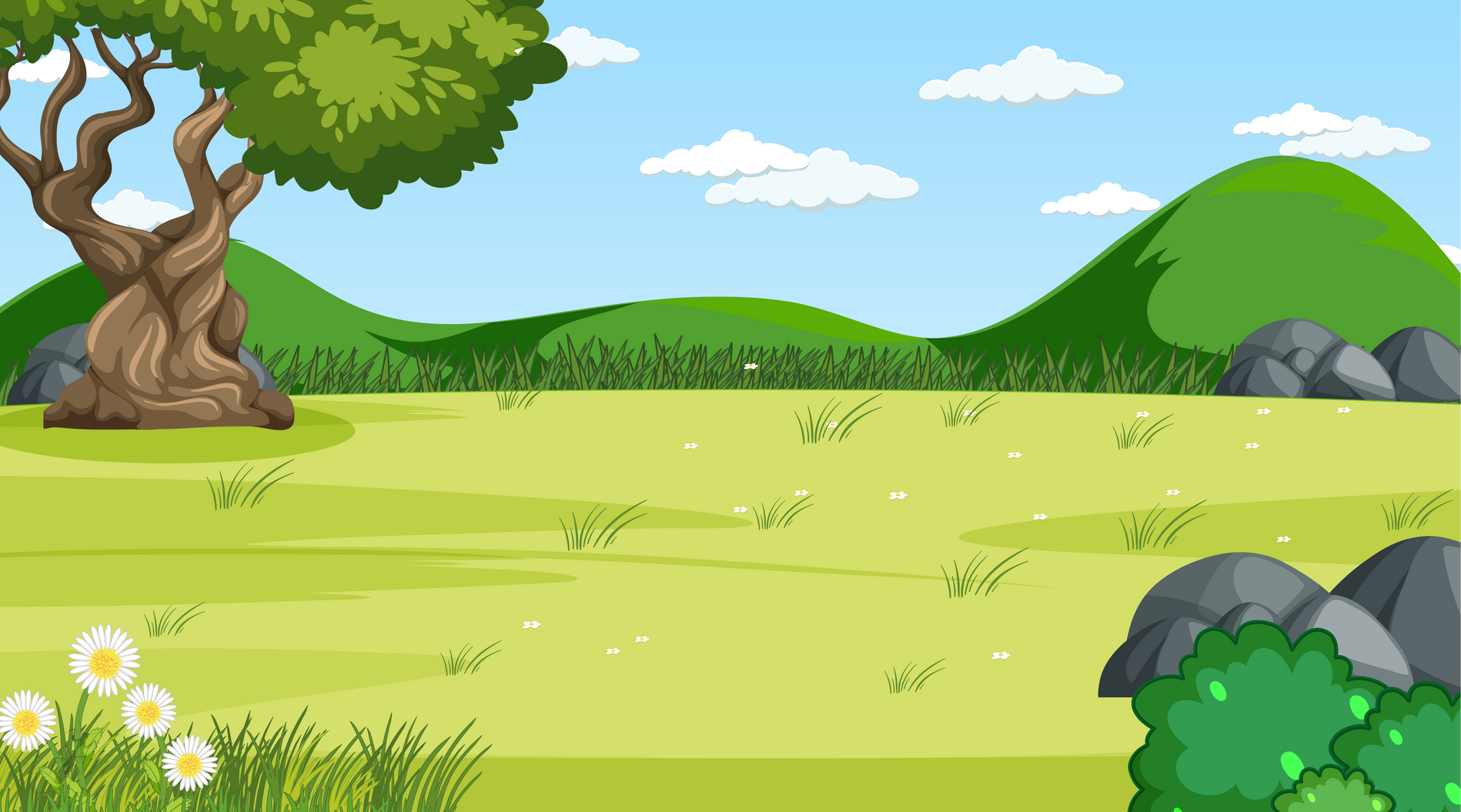 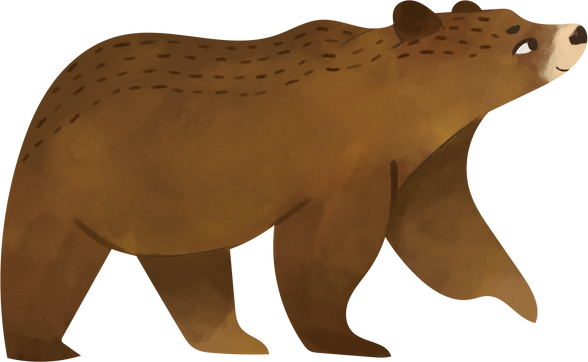 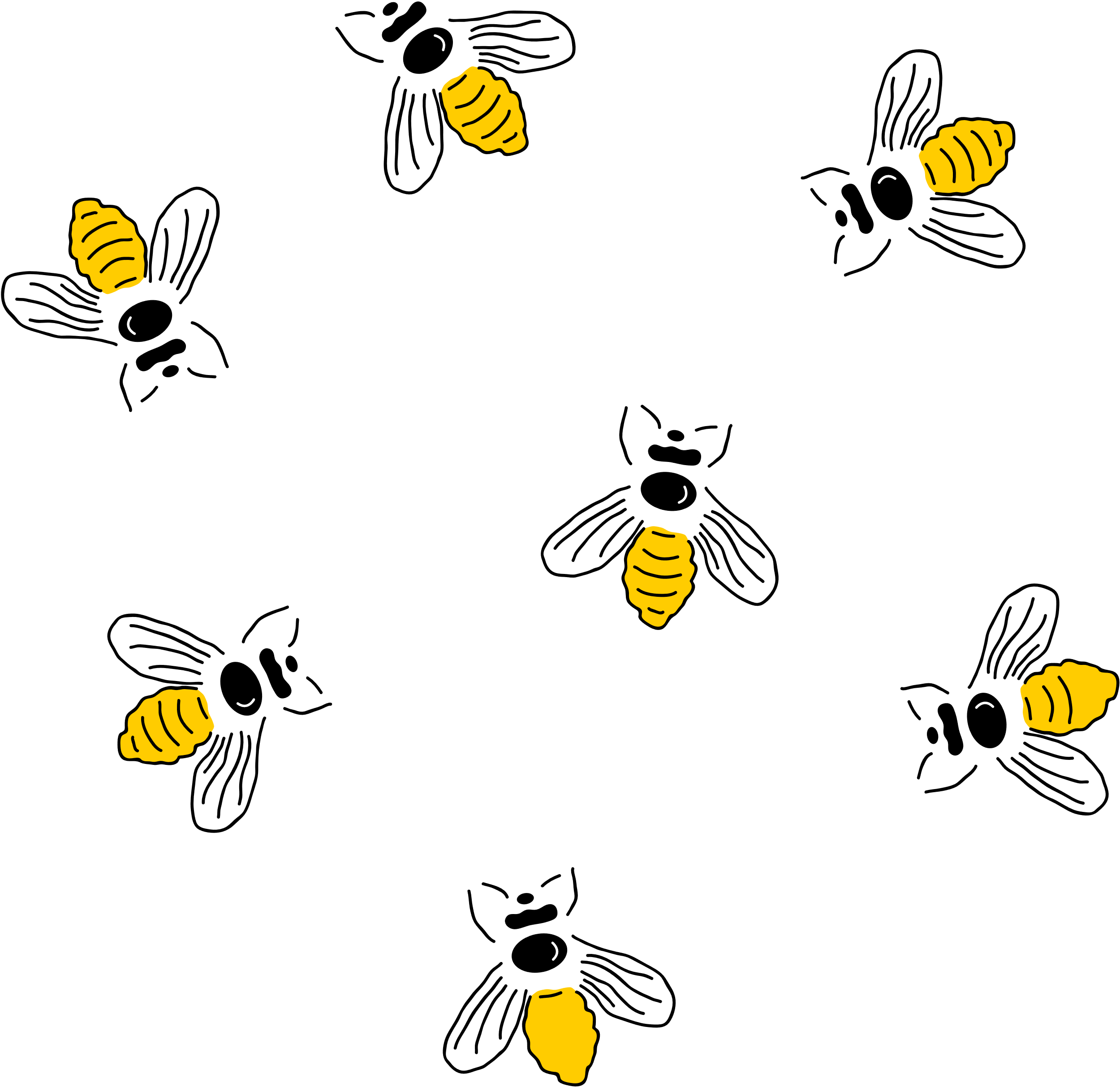 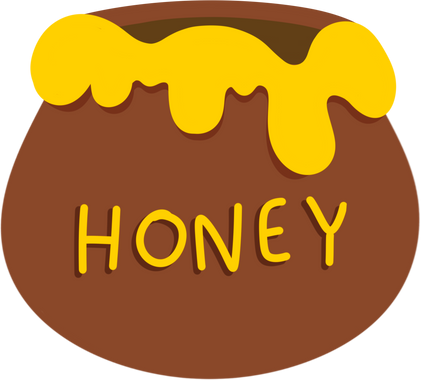 3
Carrots
On Tuesday, Bruno finds 2 orange carrots.
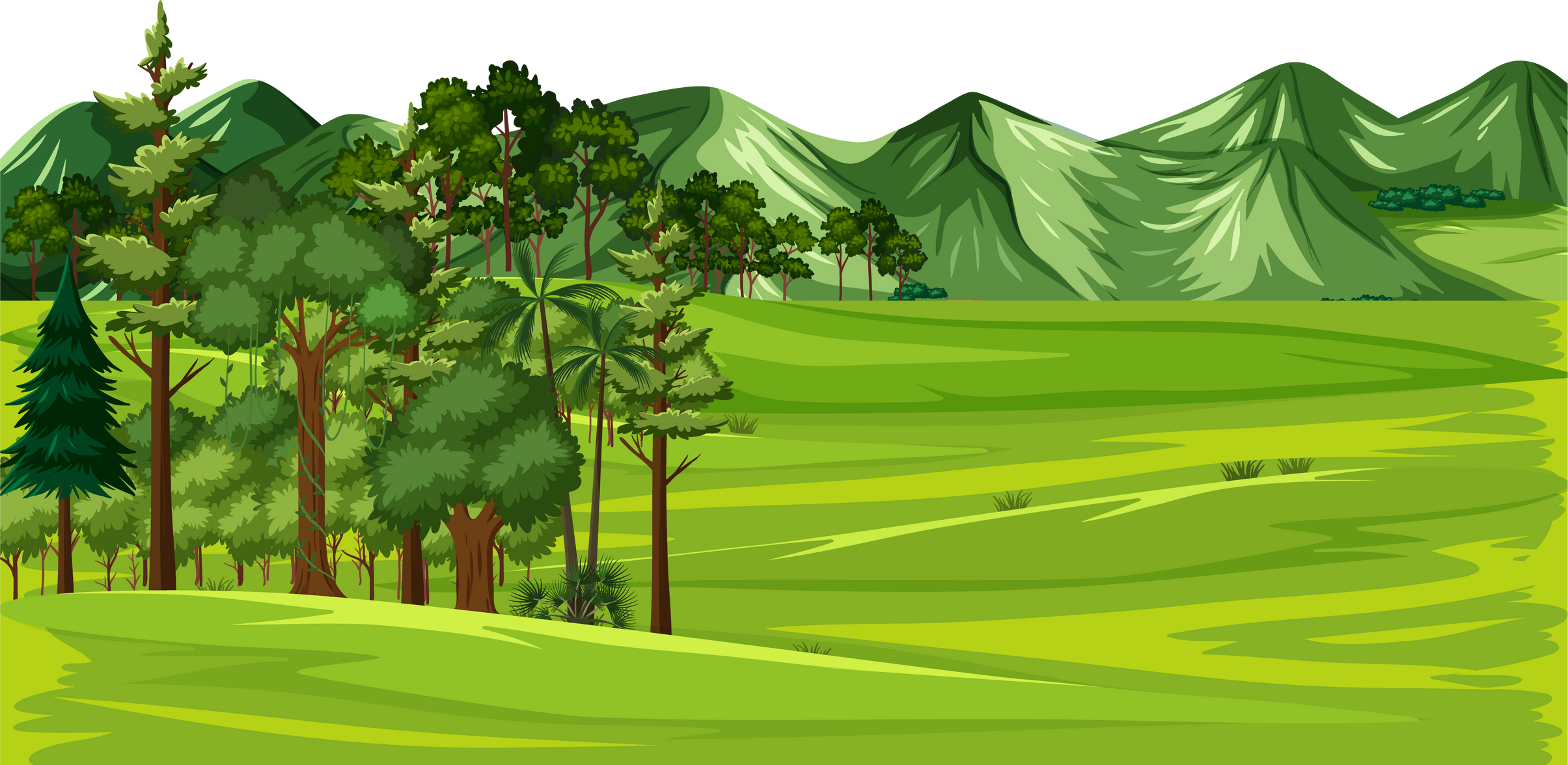 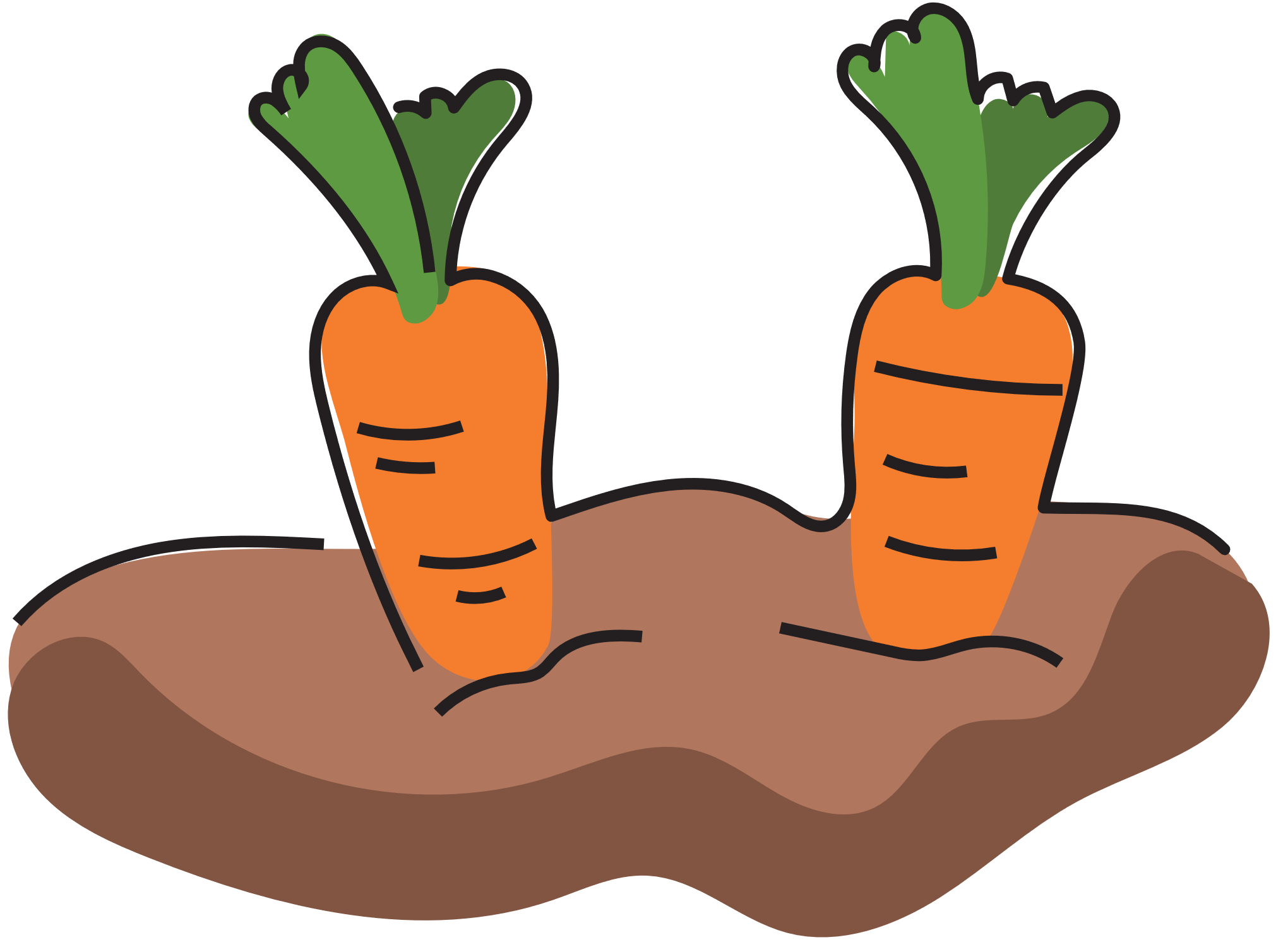 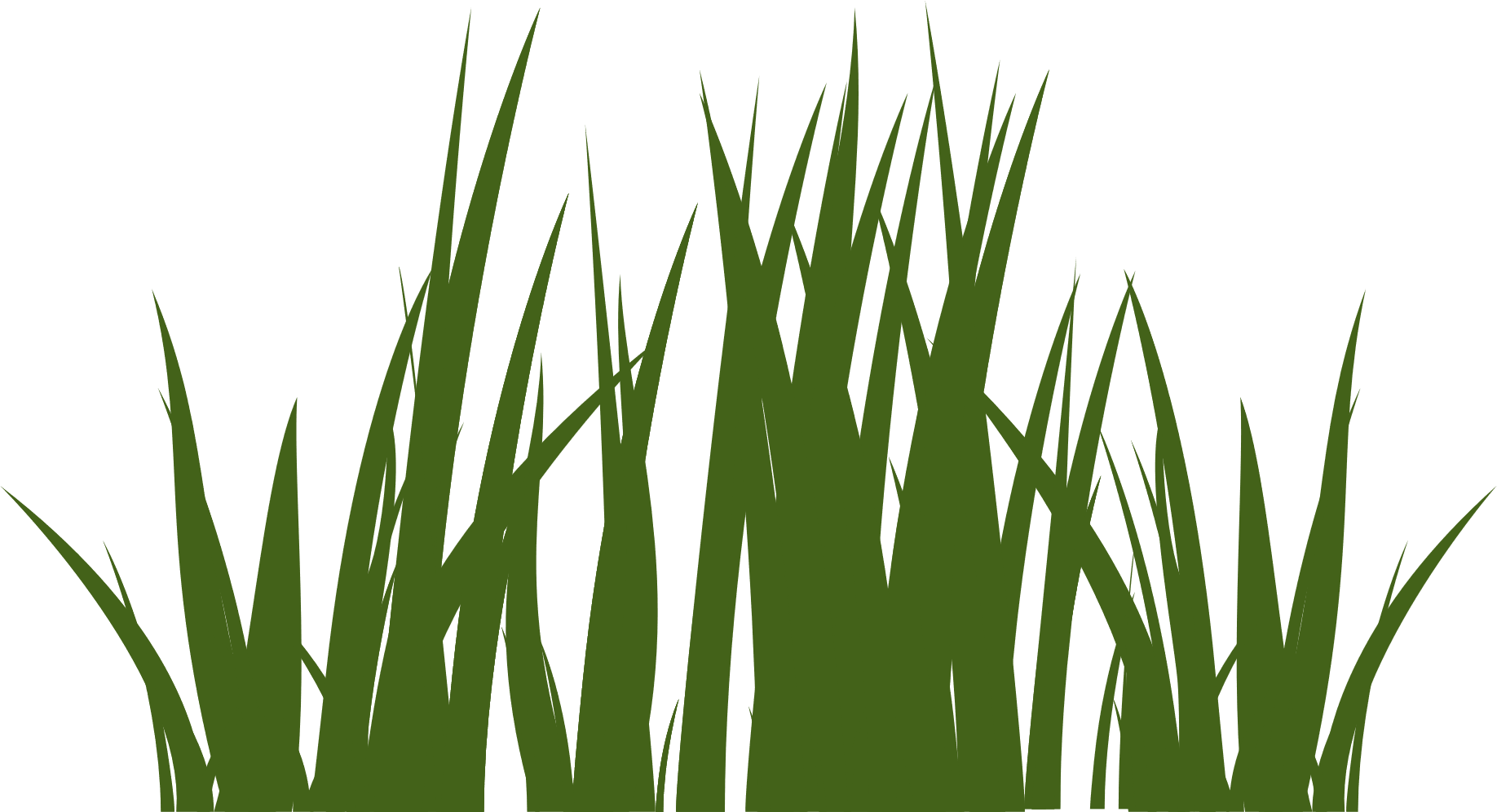 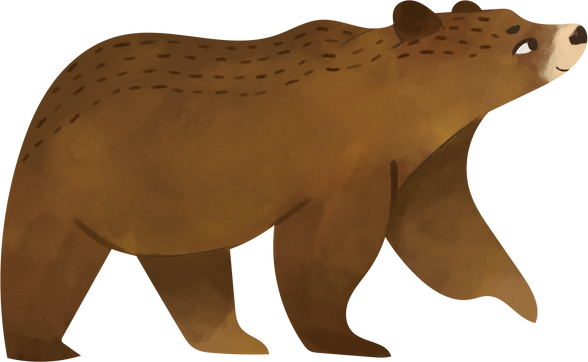 4
Silver fish
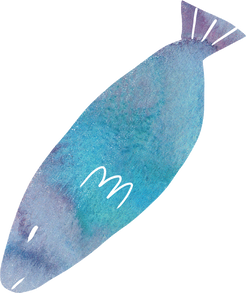 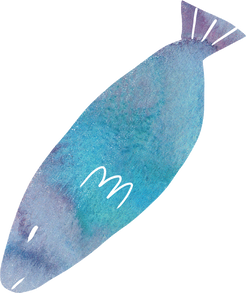 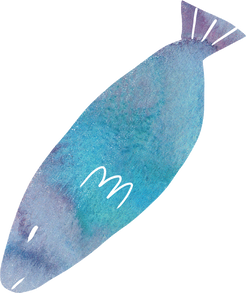 On Wednesday, Bruno finds three silver fish.
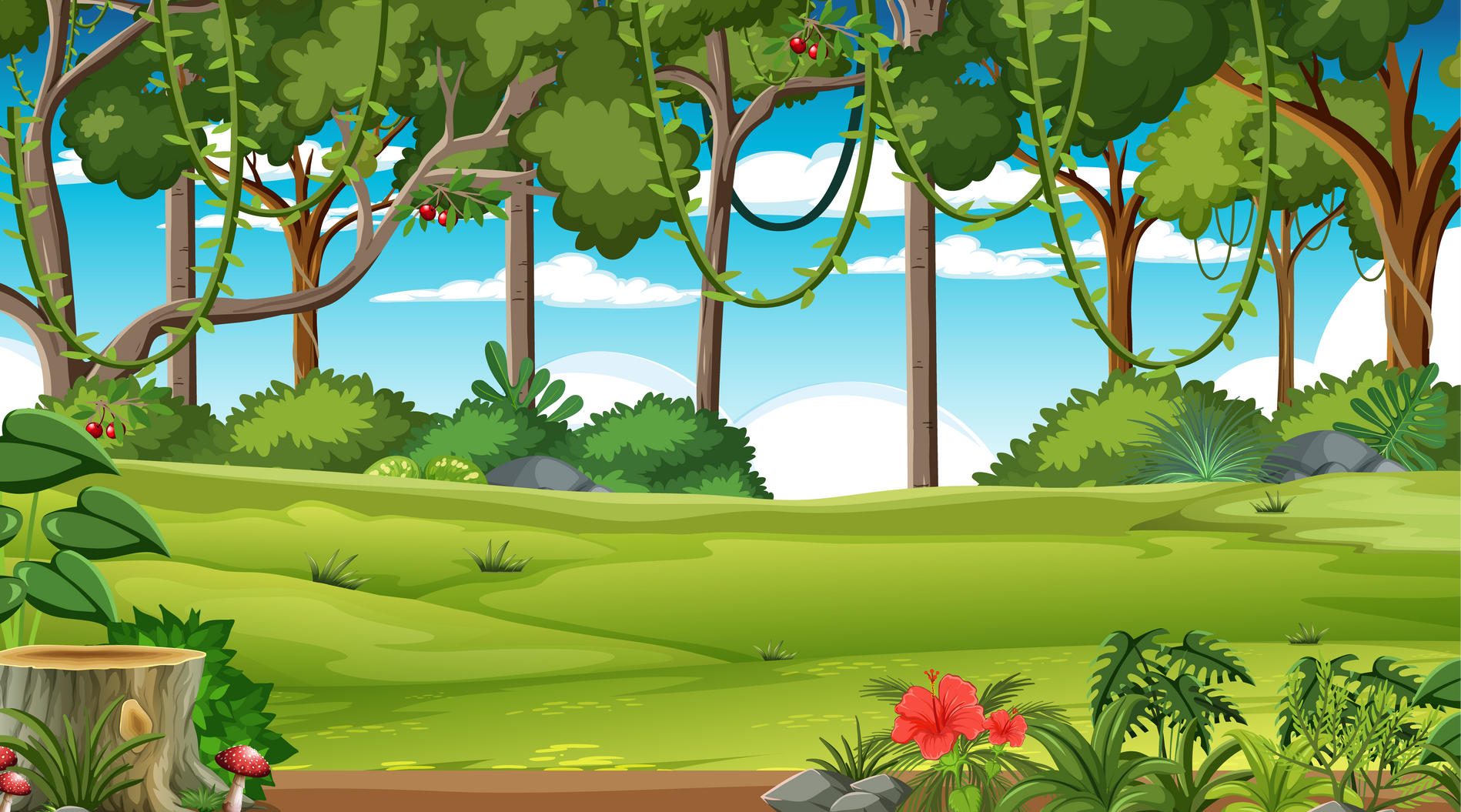 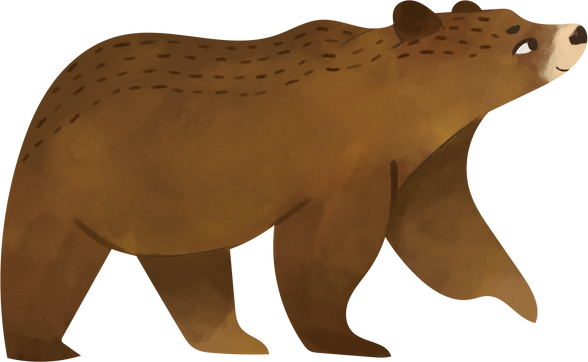 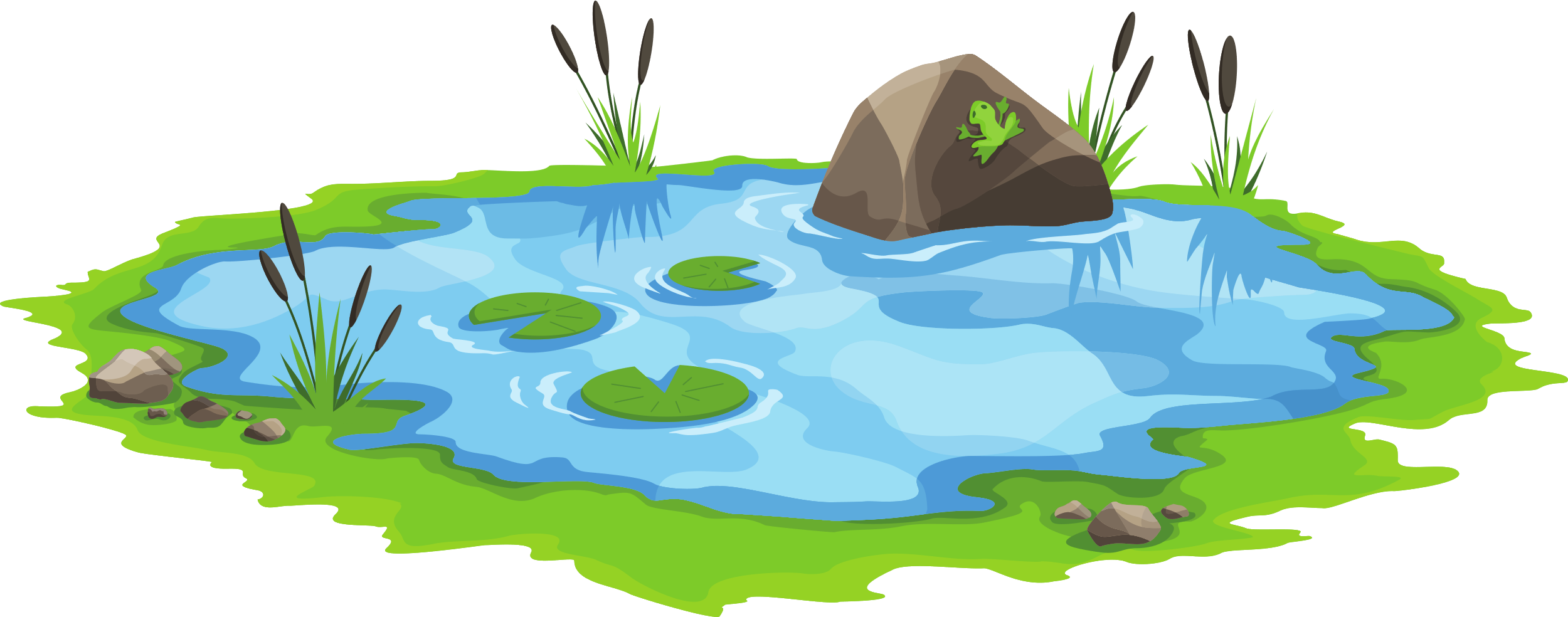 5
Strawberries
On Thursday, Bruno finds 4 red strawberries.
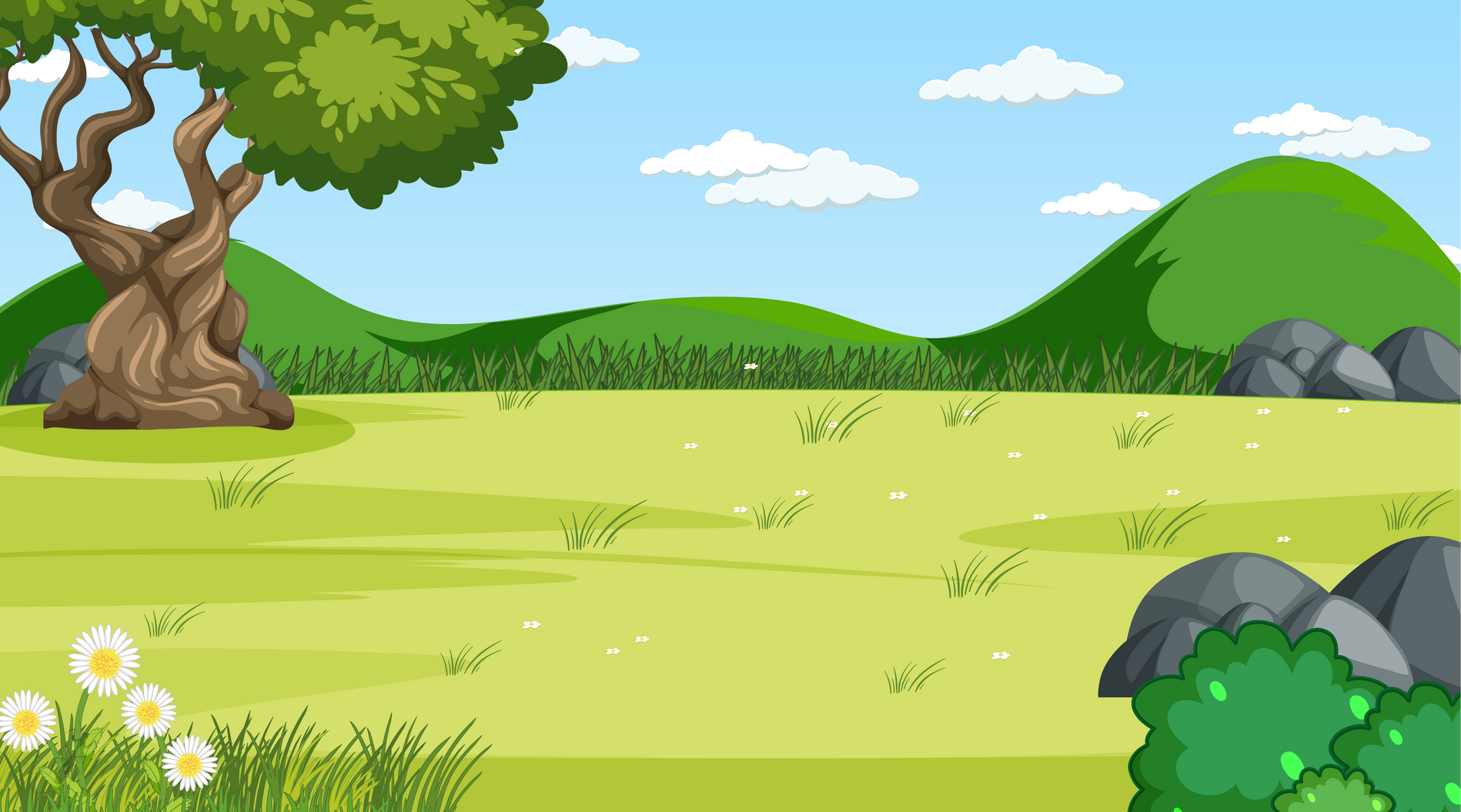 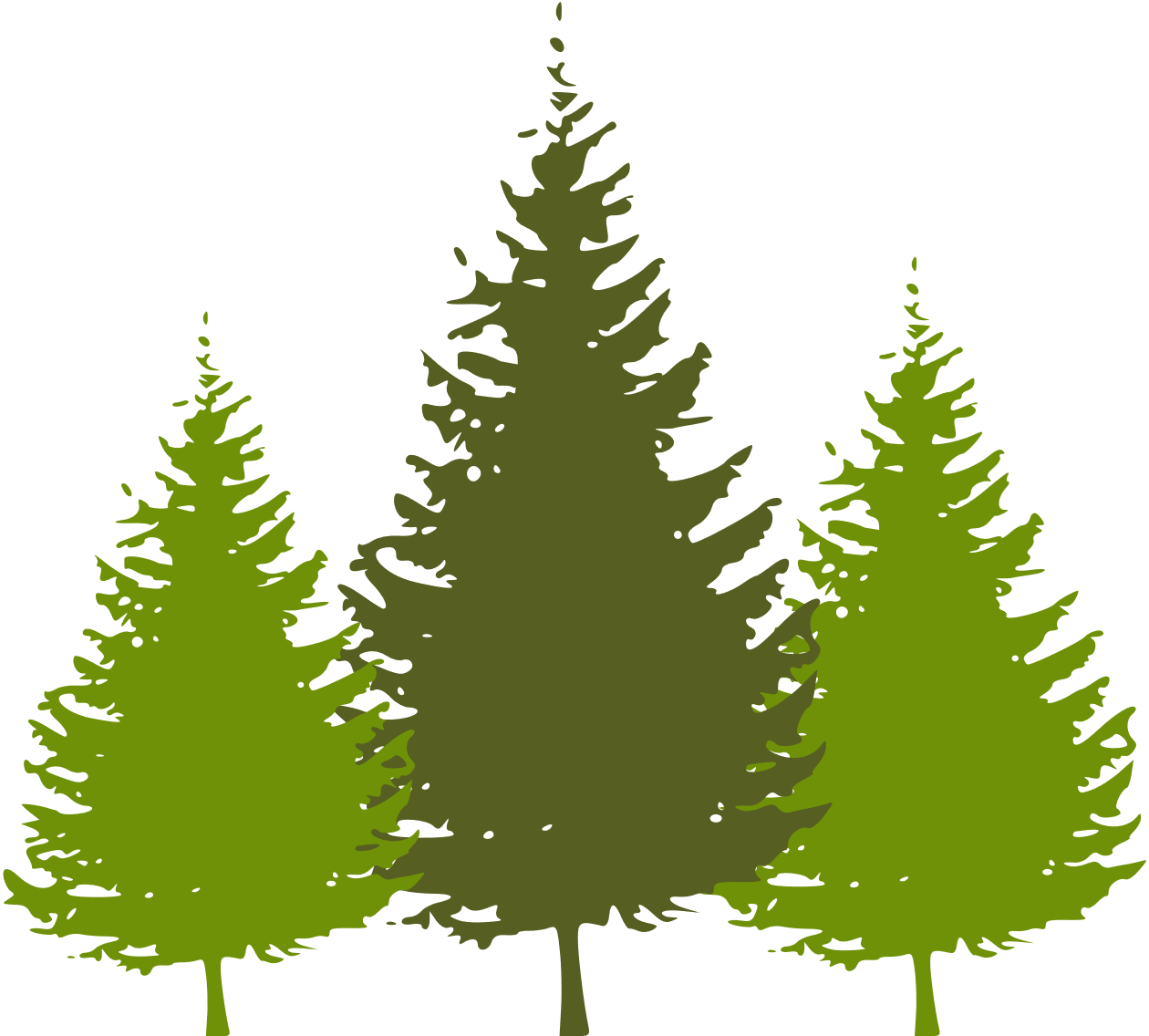 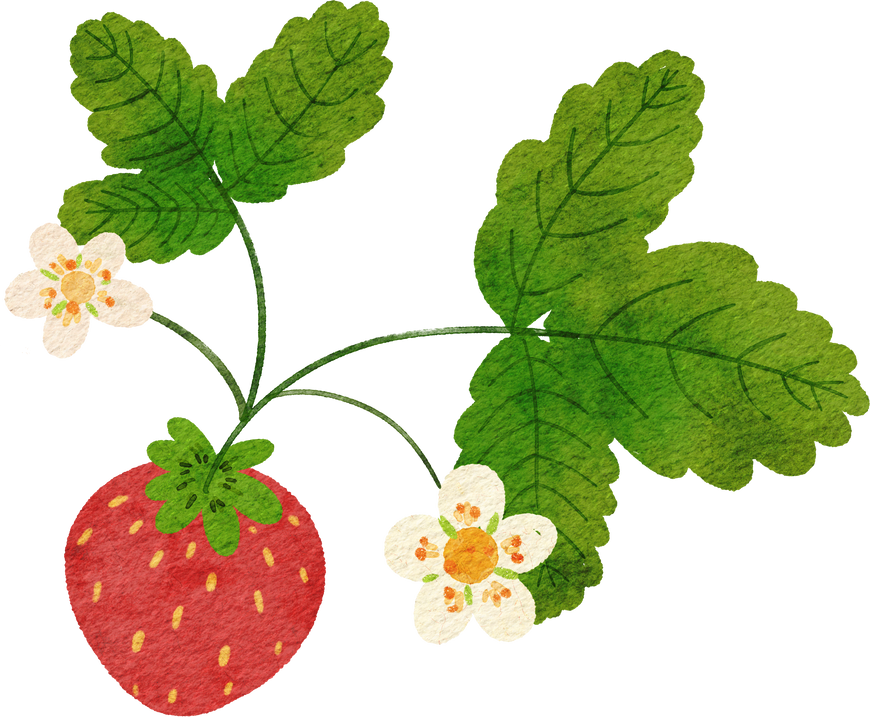 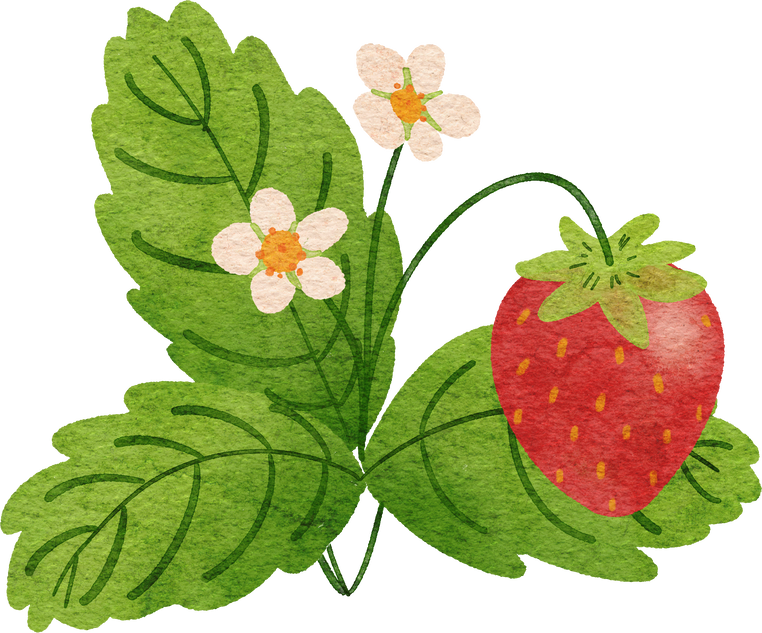 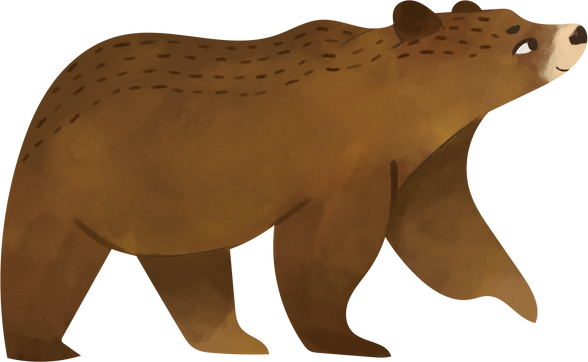 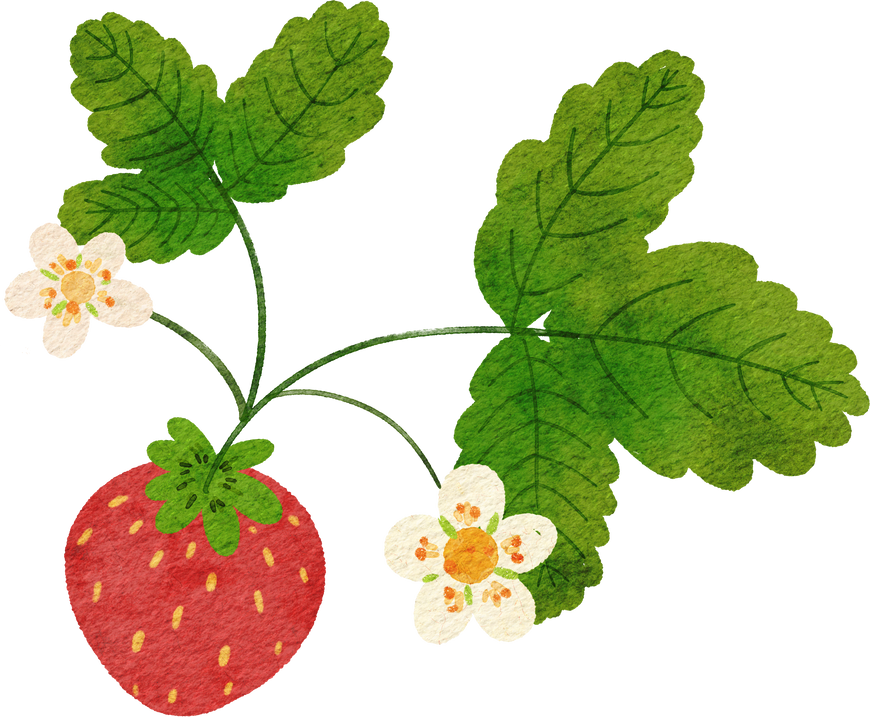 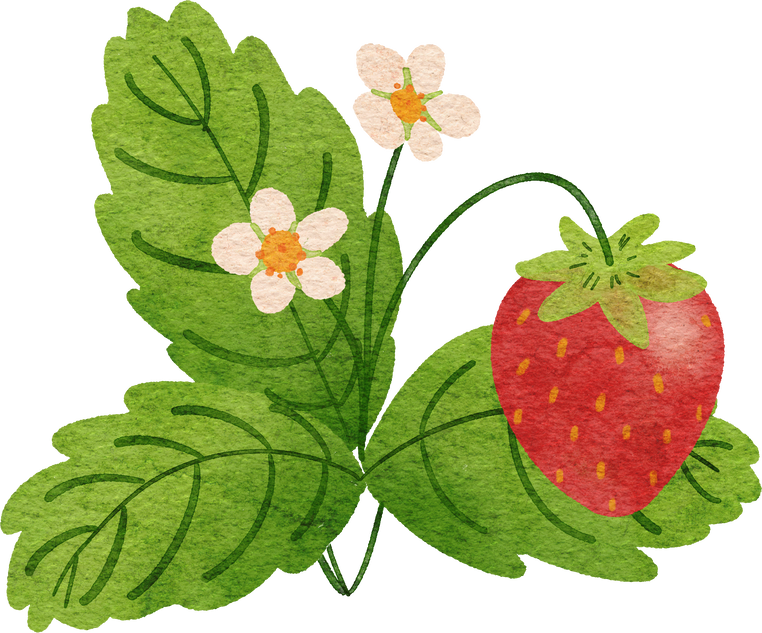 6
Cakes
What does Bruno find on Friday?
Sample response: Bruno finds five delicious cakes.
7
Sleeping in Winter
Where does Bruno sleep for winter?
Sample response: Bruno sleeps in a cave for winter
8
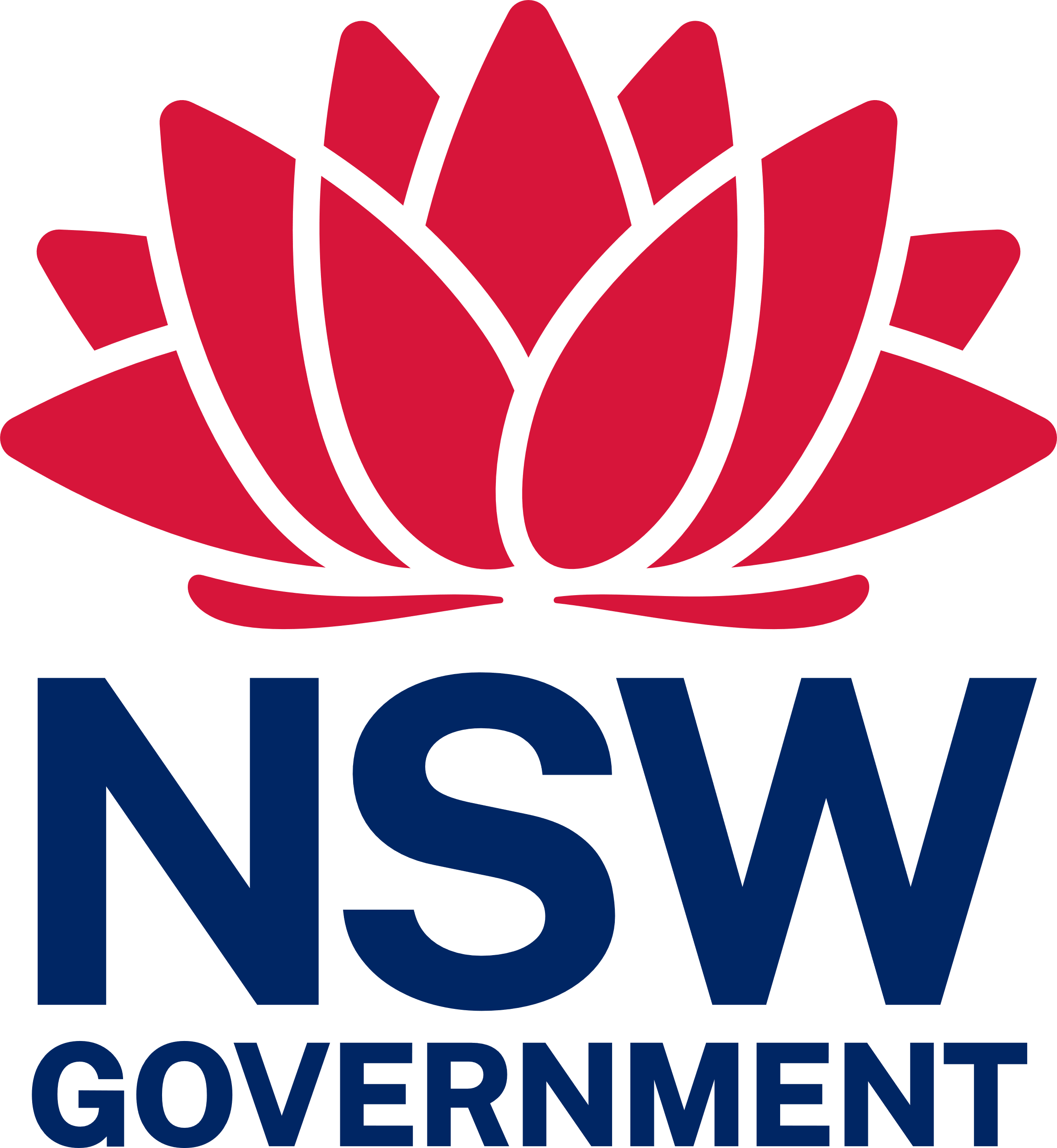 © State of New South Wales (Department of Education) 2023
9